LINDUNG NILAIRESIKO KURS
Lanjutan temuan 10
(Risk Management FOREX
SWAP
Swap adalah suatu perjanjian dimana dua belah pihak setuju untuk saling melakukan tukar menukar aset finansial diwaktu tertentu dimasa mendatang.
Jenis – Jenis SWAP
a) Currency SWAP
	Dalam currency SWAP, masing-masing pihak membayar dalam suku bunga tetap namun dengan mata uang berbeda. Currency SWAP mewajibkan pihak-pihak yang bertransaksi untuk saling membayar pokok dalam mata uang yang berbeda pada awal transaksi dan mengembalikannya pada akhir transaksi. Currency SWAP biasanya digunakan untuk mengurangi risiko dalam fluktuasi mata uang.
Contoh Currency Swap
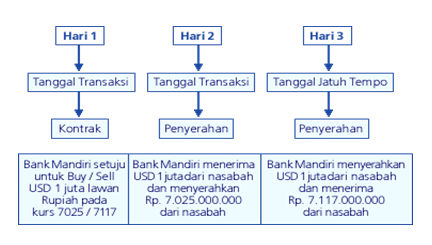 Jenis – Jenis SWAP
Interest Rate SWAP
	Dalam interest rate SWAP, kedua belah pihak setuju saling membayar bunga berdasarkan jumlah pokok tertentu. Biasanya satu pihak membayar bunga secara fixed rate sedangkan pihak lain membayar bunga secara floating rate. 
Interest rate swap dapat digunakan untuk mengatasi ketidaksesuaian antara bunga yang dibayar dengan bunga yang diterima, sehingga masing-masing pihak menerima bunga mengambang dan membayar bunga mengambang juga, atau menerima bunga tetap dan membayar bunga tetap juga.
Dalam interest rate swap, dua pihak dapat saling menyelamatkan dari risiko kerugian karena kenaikan bunga mengambang atau bunga tetap.
Contoh lain : Mekanisme Interest Swap
Perusahaan A menerbitkan obligasi dengan bunga tetap 9% (fixed interest rate) dan perusahaan mempunyai portofolio asset (piutang) dengan bunga mengambang. 
Di satu sisi, perusahaan B menerbitkan obligasi dengan bunga mengambang LIBOR+1% dan mempunyai portofolio asset (piutang) dengan bunga tetap. Tiap perusahaan dihadapkan pada interest risk karena adanya ketidaksesuaian (mismatch) antara penerimaan bunga dan pembayaran bunga. 
Untuk mengantisipasi interest risk ini, kedua perusahaan mengadakan interest rate swap. Dengan interest rate swap, perusahaan A menukarkan penerimaan bunga variabelnya dan mendapatkan pembayaran bunga tetap 9½% dari perusahaan B. 
Sementara itu, perusahaan B menukarkan penerimaan bunga tetap dan mendapatkan pembayaran bunga mengambang pada LIBOR+1/2% dari perusahaan A. 
Dari hasil pertukaran tersebut, perusahaan A mendapatkan bunga tetap dan mempunyai kewajiban membayar bunga tetap. Sedangkan perusahaan B mendapatkan bunga mengambang dan mempunyai kewajiban membayar bunga mengambang. Pertukaran ini menghasilkan kesesuaian (matching) antara penerimaan bunga dan kewajiban pembayaran bunga.
Mekanisme Interest Swap
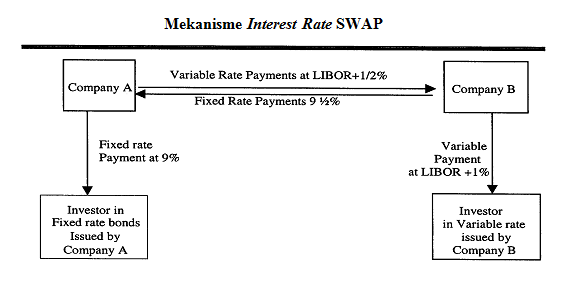 Paralel Loan
Paralel loan atau back-to-back loan adalah pertukaran valas antara dua pihak dengan kesepakatan untuk menukarkan kembali kedua valas tersebut dengan kurs atau rate tertentu untuk waktu tertentu pula di waktu yang akan datang. 

Teknik hedging ini sesungguhnya terdiri dari 2 swap contract, yaitu swap pertama pada saat permulaan dan swap kedua pada saat yang akan datang.
Range Agreement
Range Agreement adalah salah satu cara untuk menghindari terjadi kegagalan/ pembatalan  bisnis internasional sebagai akibat fluktuasi kur valas yang sangat tinggi (Czinkota, Michael R. Et al. 1994).
Range Agreement
Range Agreement, Misalnya sebagai contoh seorang pembeli/ importir membuat suatu kontrak jual-beli berjangka dengan seorang penjual/eksportir sejumlah 100 unit komputer dengan harga $.1000 per unit dengan delivery time 90 hari dan D/P 10 % serta pelunasan sisa pembayaran pada saat penyerahan barang. Misalnya Kurs $ pada saat penandatanganan kontrak atau Spot Rate : Rp. 9000/$.

Untuk menjaga kemungkinan pembatalan oleh salah satu pihak akibat kerugian yang terlalu besar sebagai akibat fluktuasi kurs $ yang terlalu tinggi, maka kedua belah pihak dapat membuat suatu kesepakatan untuk pengaturan kurs $ yang akan diberlakukan pada saat jatuh tempo nanti yang disebut sebagai “Range Agreement” dengan pengaturan sebagai berikut.
Range Agreement
Range Agreement dapat dibagi atas tiga Zone
Neutral Zone
Apabila Kurs $ pada saat jatuh tempo setelah 90 hari berada diantara nilai ($.9000 + 5%) misalnya Rp.9200/$ dan ($.9000 – 5%) misalnya Rp.8700/$ maka kurs yang akan diberlakukan untuk pelunasan transaksi adalah tetap Rp.9000/$ 

2. Sharing Zone
Apabila Kurs $ pada saat jatuh tempo setelah 90 hari berada diantara nilai ($.9000 + 5%) dan ($.9000 + 10%), misalnya Rp.9700/$, maka kurs yang diberlakukan adalah :  
 
                                     9000 + 9700
                                	 ----------------- = Rp. 9350/$  
	                             2
Atau apabila Kurs $ pada saat jatuh tempo setelah 90 hari berada diantara nilai ($.9000 – 5%) dan ($.9000 – 10%), misalnya Rp. 8300/$. Maka kurs yang diberlakukan adalah :    9000 + 8300
					         ----------------- = Rp. 8650/$
				          		2
3. Renegociation Zone   
Apabila Kurs $  pada saat jatuh tempo setelah 90 hari berada diatas nilai ($.9000 + 10%) misalnya Rp. 10.200 atau dibawah nilai ($.9000 – 10%) misalnya Rp.7.800/$, maka dilakukan renegosiasi kembali untuk menetapkan kurs yang akan diberlakukan untuk transaksi tersebut.
 
Besarnya lebar Range Agreement ini ditetapkan berdasarkan kesepakatan antara kedua belah pihak. Memang biasanya untuk transaksi bisnis internasional range yang diberlakukan berada sekitar 10% diatas atau dibawah Spot Rate, karena pada umumnya pelaku bisnis internasional mengambil margin keuntungan maksimum sekitar 20%.
Beberapa Teknik Mengurangi Transaction Exposure
1). Leading and Lagging

Leading and Lagging  diartikan sebagai suatu penyesuaian atau adjustment saat permintaan pembayaran dengan fluktuasi kurs valas. Leading diartikan sebagai strategi pembayaran utang yang dipercepat, misalnva karena valas yang digunakan akan apresiasi. 
 
Lagging diartikan sebagai strategi pembayaran yang ditunda karena valas yang digunakan akan depresiasi. Namun dibeberapa negara tertentu diadakan pembatasan waktu untuk leading and lagging sehingga setiap perusahaan harus memperhatikan adanya restrictions atau peraturan pembatasan.
 
2). Cross Hedging

Cross Hedging adalah suatu cara yang dilakukan perusahaan untuk mengurangi transaction exposure jika hedging tidak dapat dilakukan. Misalnya suatu perusahaan USA mempunyai payable dalam valas X untuk 90 hari. Karena khawatir kalau valas X apresiasi terhadap USD, perusahaan ingin melakukan hedging untuk open position-nya. Dalam hal ini, jika tidak dapat dilakukan hedging dalam valas X, maka dapat dilakukan cross-hedging, yaitu mencari mata uang yang dapat di- hedging dan mempunvai korelasi yang kuat dan positif dengan valas X tersebut. Jika kedua valas tersebut mempunyai korelasi yang relatif kuat dan positif dengan USD dan kurs antara kedua valas tersebut relatif stabil, maka perusahan USA akan dapat melakukan cross-hedging strategy yang lebih efektif. 

Strategi cross-hedging dapat diartikan juga sebagai off-set dari inflow dan outflow dalam valas vang berbeda dari suatu perusahaan yang mata uang domestiknya mempunyai korelasi yang kuat dan positif dengan kedua valas tersebut. Misalnya korelasi vang kuat dan positif antara USD dan valas Eropa.
 
3). Currency Diversification

Metode ketiga vang digunakan untuk mengurangi transaction exposure adalah dengan melakukan diversifikasi valas yang digunakan dalam transaksi ekspor dan impor. Misalnya suatu perusahaan Indonesia vang mempunyai inflow yang relatif besar dalam USD dan outflow yang relatif besar pula dalam JPY, maka bila terjadi depresiasi USD terhadap JPY, perusahaan tersebut tentu akan mengalami kerugian yang relatif lebih besar pula. Untuk menghindari hal seperti itu, perlu dilakukan diversifikasi valas yang digunakan sebagai kesatuan hitung/standar. 

Dalam hal ini, biasanya inflow dalam valas relatif akan lebih stabil bila tidak mempunyai korelasi kuat dan positif dengan domestic currency. Dengan kata lain, korelasi positif yang rendah atau korelasi negatif dapat mengurangi risiko transaction exposure.
Managing Translation/Accounting Exposure
Translation exposure merupakan hasil dari translasi data finansial valas dari subsidiary ke dalam home currency dari consolidated financial statement pada MNC-Parent. Karena cash flows dalam translation exposure ini tidak terpengaruh, ada pendapat yang mengatakan bahwa transaction accounting exposure tidak perlu dilindungi atau dikurangi. Akan tetapi, sebagian perusahaan masih berkepentingan dengan translation exposure karena potensi dampaknya terhadap consolidated earning perusahaan. 

Untuk mengurangi translatian exposure, suatu perusahaan dapat menggunakan teknik yang sama seperti yang digunakan untuk meng-cover transaction exposure. Misalnya suatu MNC-USA yang memiliki subsidiary di UK yang diperkirakan pada awal tahun akan memperoleh pendapatan (forecasted earning) sebesar GBP20,000,000. Bila diasumsikan seluruh penerimaan tersebut tidak akan ditransfer ke USA karena diinvestasikan kembali di UK, dalam hal ini tentu tidak terdapat translation exposure. 

Dalam hal ini MNC-USA akan membuat selling forward contract penerimaannya sebesar GBP20,000,000 dengan forward rate USD1.50/GBP. Pada akhir tahun fiskal, MNC-USA akan membeli GBP20,000,000 dengan spot rate untuk menutup kontrak jualnya GBP20,000,000. Bila ternyata kurs GBP Bdepresiasi, tentu spot rate GBP menjadi lebih turun, misalnya USD1.48/GBP, sehingga MNC – USA  akan dapat membeli dengan harga yang lebih murah daripada harga jual berdasarkan forward contract-nya (USD1.50). Dengan forward hedging ini berarti perusahaan telah dapat menghasilkan income untuk mengkonpensasi atau off– setting kemungkinan translation loss-nya
TERIMA _KASIH
SALAM KEBAJIKAN